Fundamental Digital Electronics (Spring 2014)
Martino Poggio
[Speaker Notes: Briefly discuss the content of the course, what will be covered, etc.]
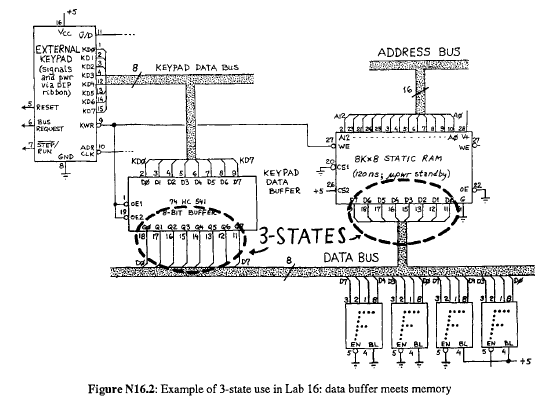 01.04.2014
Fundamental Digital Electronics
2
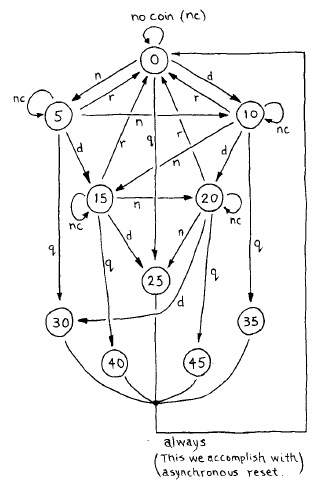 01.04.2014
Fundamental Digital Electronics
3
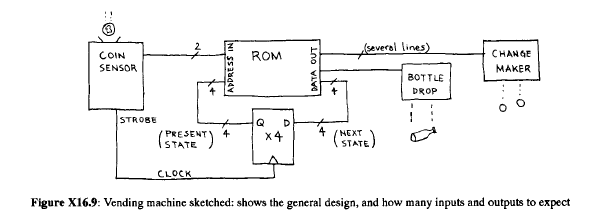 01.04.2014
Fundamental Digital Electronics
4
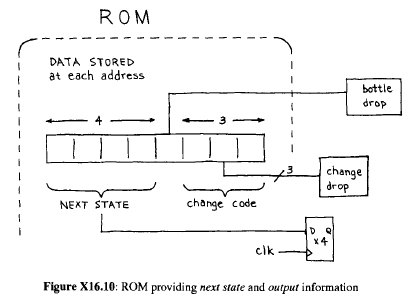 01.04.2014
Fundamental Digital Electronics
5
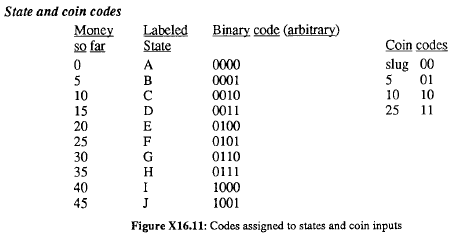 01.04.2014
Fundamental Digital Electronics
6
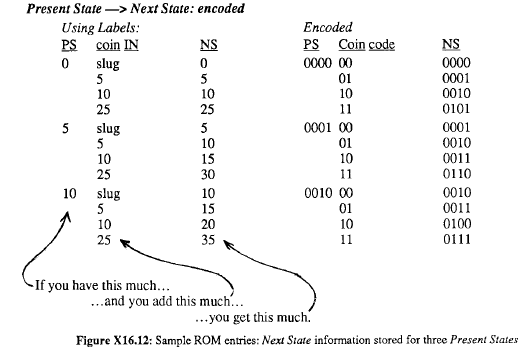 01.04.2014
Fundamental Digital Electronics
7
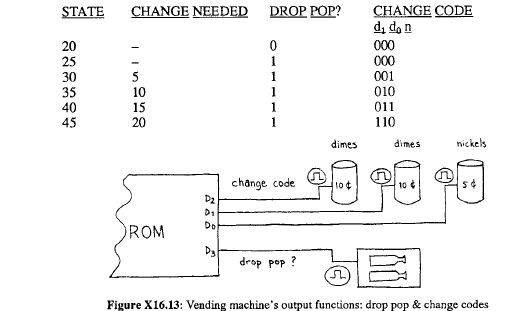 01.04.2014
Fundamental Digital Electronics
8
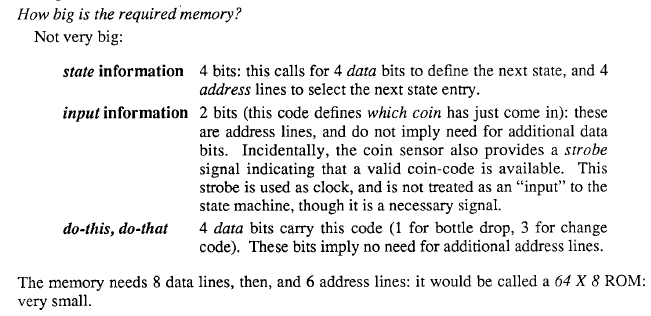 01.04.2014
Fundamental Digital Electronics
9
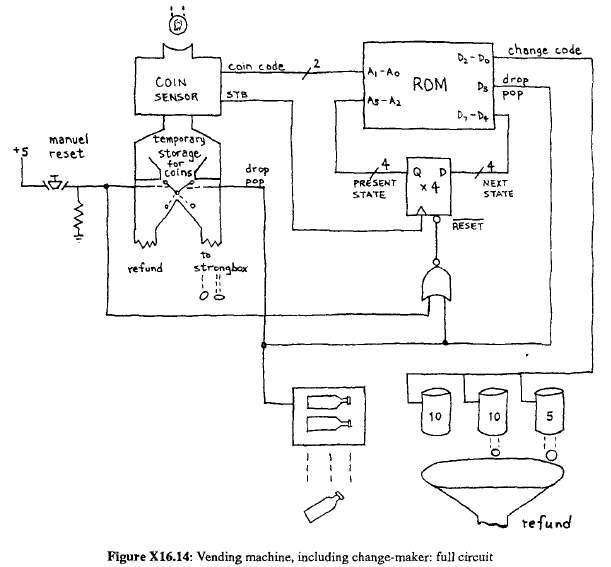 01.04.2014
Fundamental Digital Electronics
10